Муниципальное бюджетное образовательное учреждение 
Центр развития ребенка-детский сад №20 «СКАЗКА»
ЗАНИМАТЕЛЬНЫЕ РЕБУСЫ
 ДЛЯ ИСПОЛЬЗОВАНИЯ
 В РАБОТЕ
 С ДЕТЬМИ 6-7 ЛЕТ
подготовила
учитель-логопед 
Власова Ирина Ильинича
г.Ханты-Мансийск
2014 год
,,,
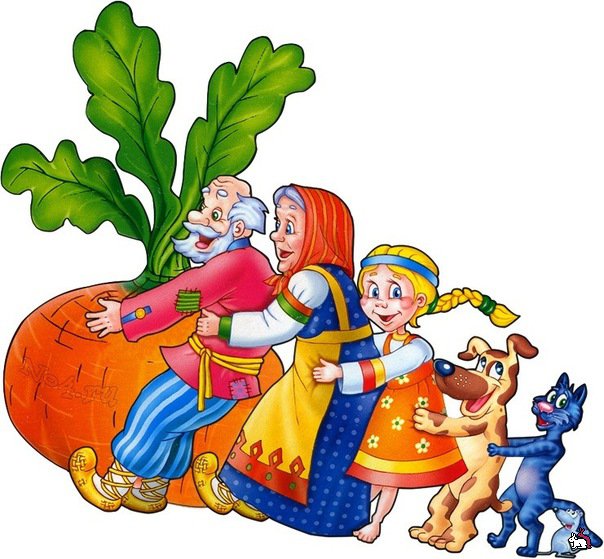 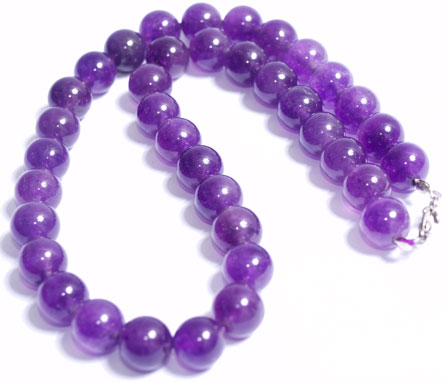 РЕБУСЫ
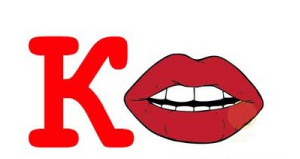 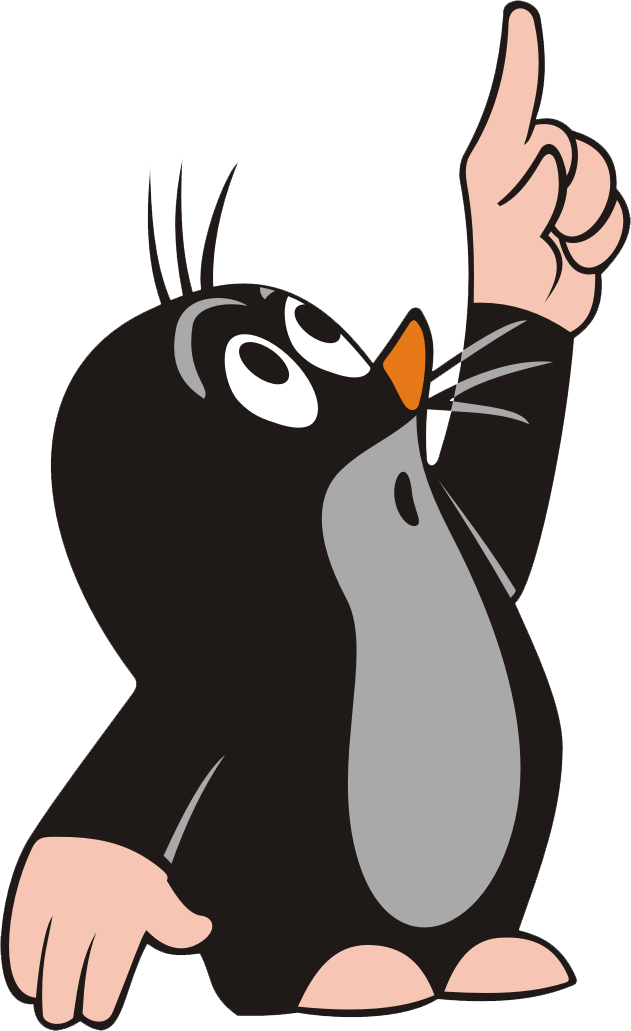 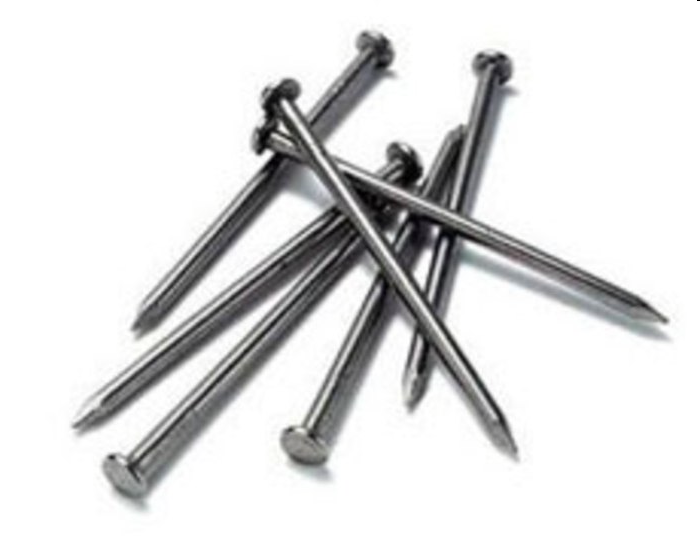 КА
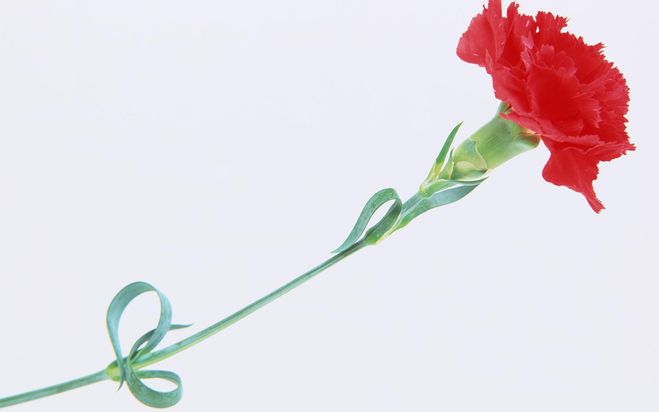 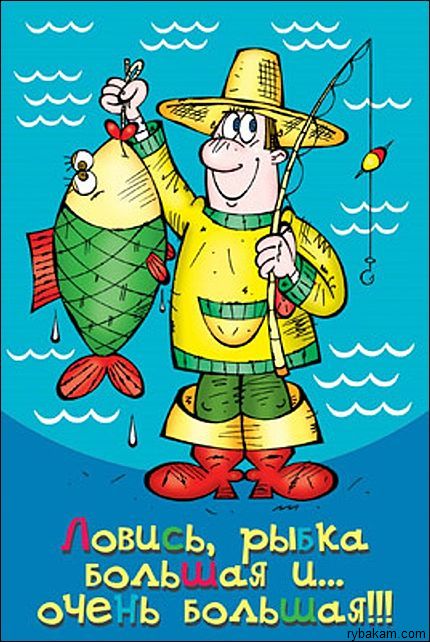 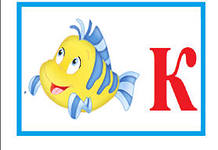 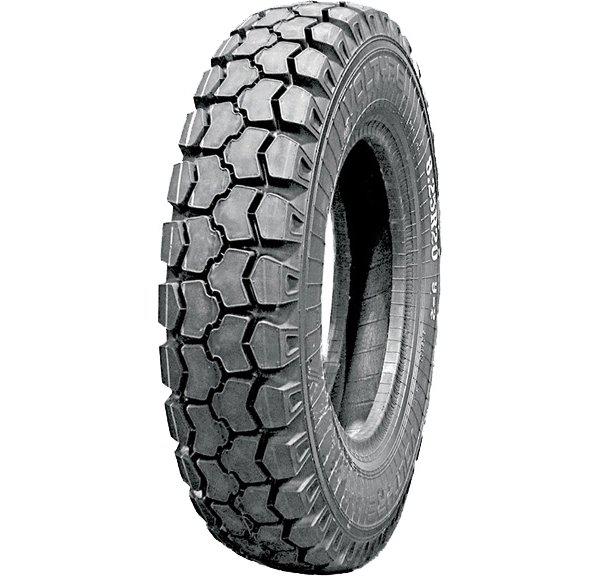 МА
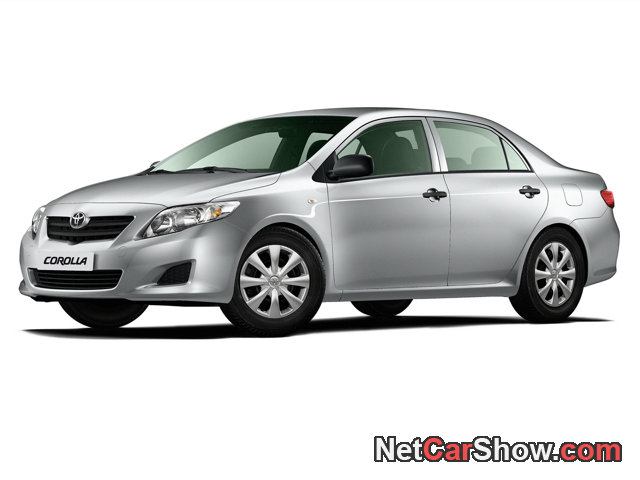 КИС
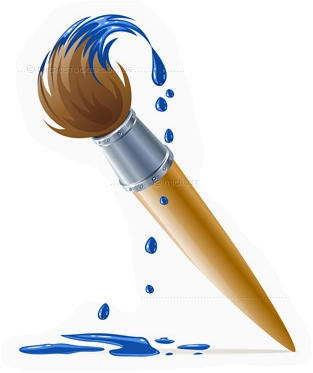 ,
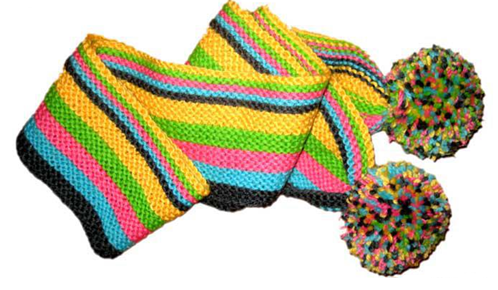 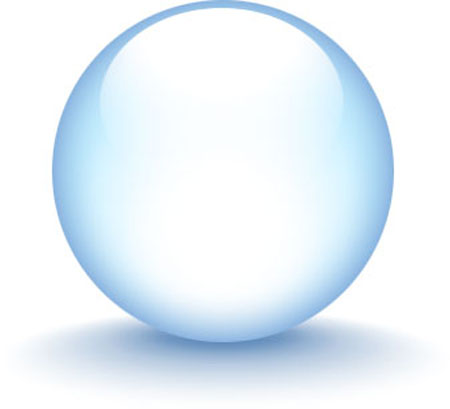 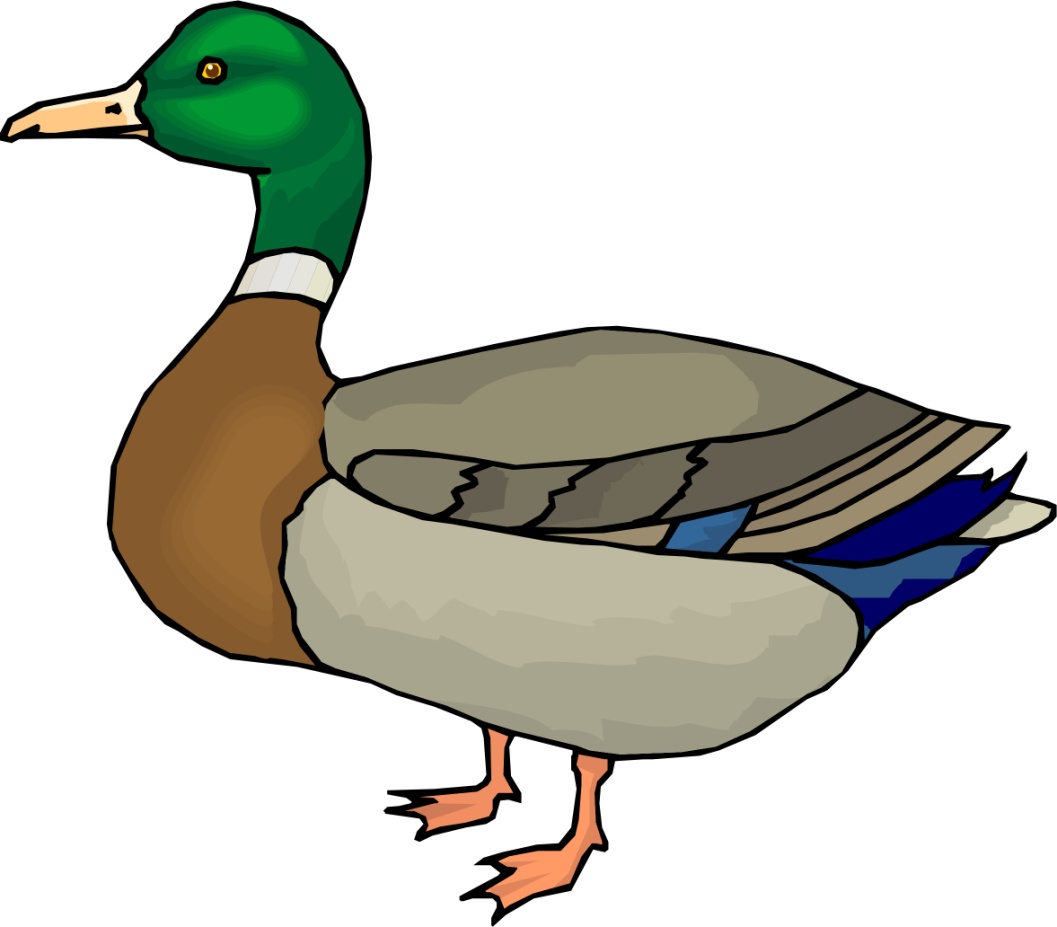 Ш
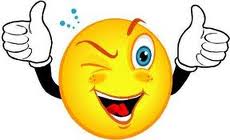 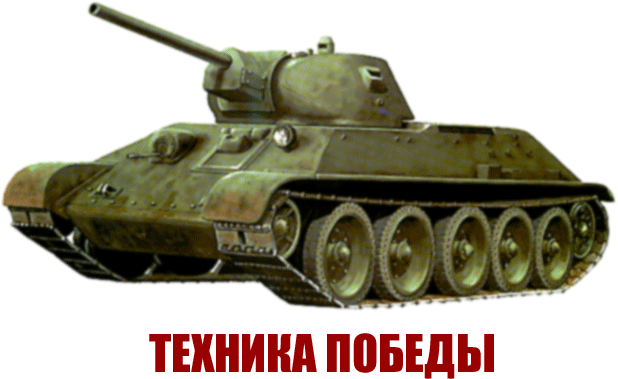 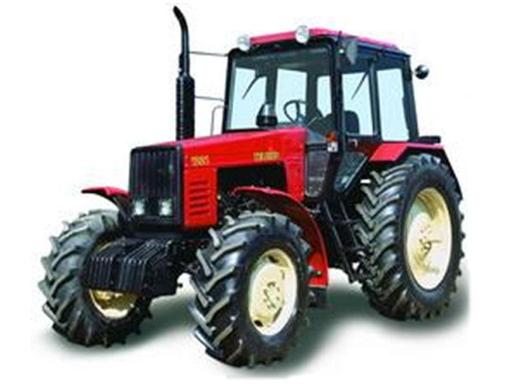 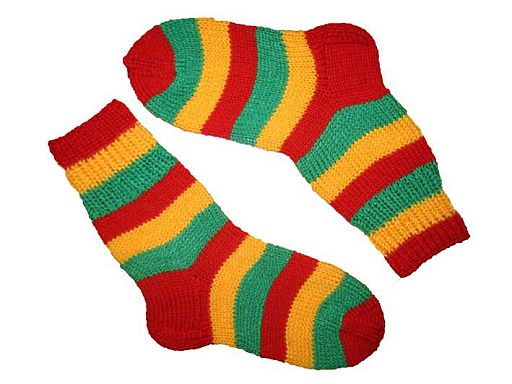 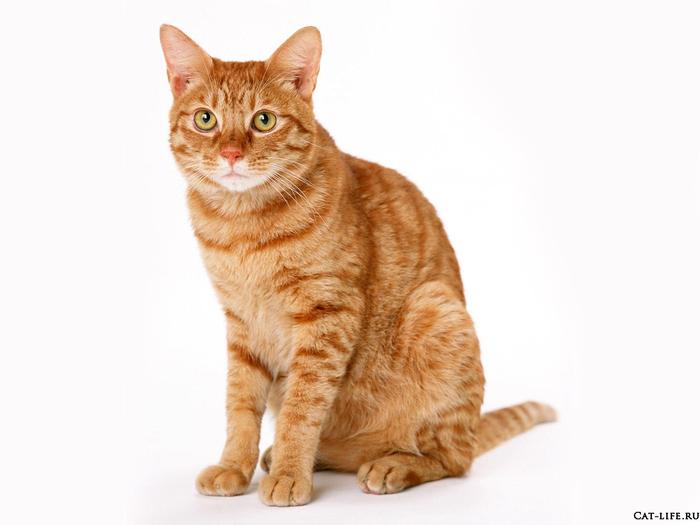 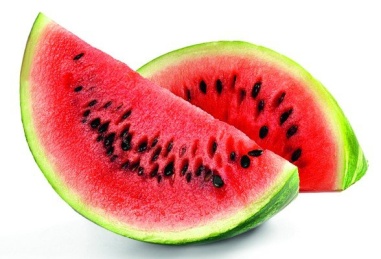